Learning Intention

To divide by powers of ten
To divide numbers by 10 and100
We will use this place value grid to help us work out the answer
If we divide any digit by 10 it will move one column to the right
We must put a 0 in the empty units column to hold the place so 6     10 = 0.6
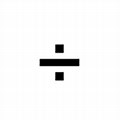 Let’s try another one. If we divide any digit by 10 it will move one column to the right
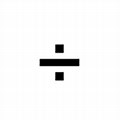 If we divide any digit by 100 it will move two columns to the right
We must put a 0 in the empty units column to hold the place so 6     100 = 0.06
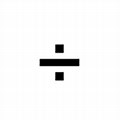 Let’s try another one. If we divide any digit by 100 it will move two columns to the right
We must put a 0 in the empty units column to hold the place so 293     100 = 2.93
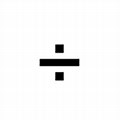 Let’s try another one. If we divide any digit by 1000 it will move three columns to the right
We must put a 0 in the empty units column to hold the place so 293     100 = 2.93
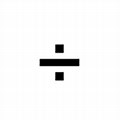 Today’s Task

Use what you practiced yesterday to answer the attached word problems and reasoning challenges.

Remember to think carefully about what the question is asking you to do and to show your working out.